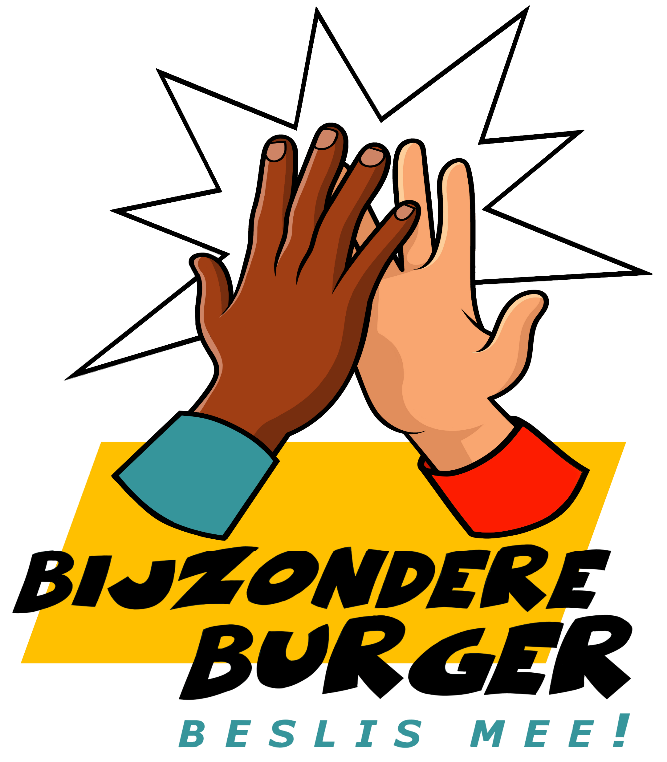 Pimp de school

Les 3
3.1 Vorige keer
Goede ideeën zijn welkom
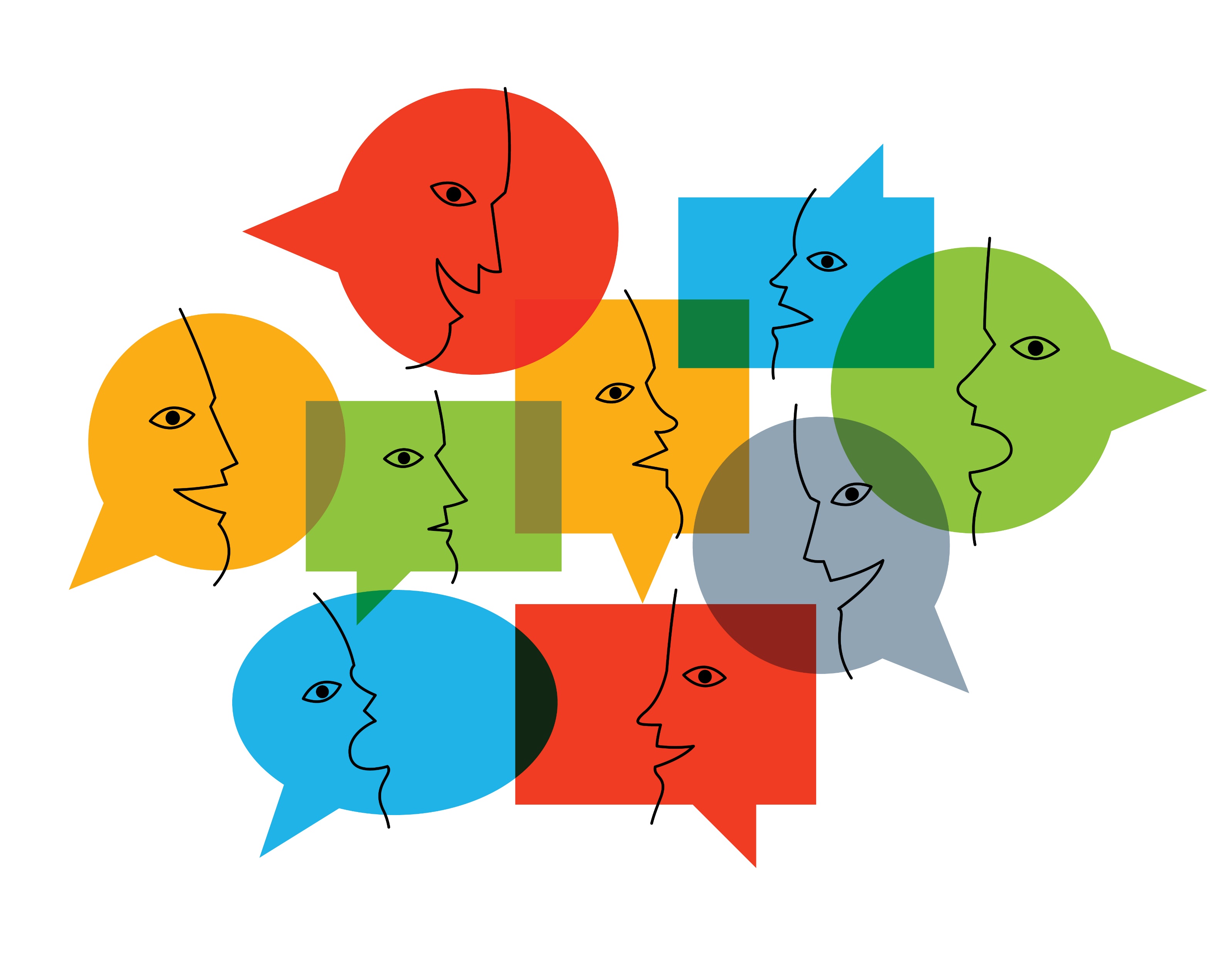 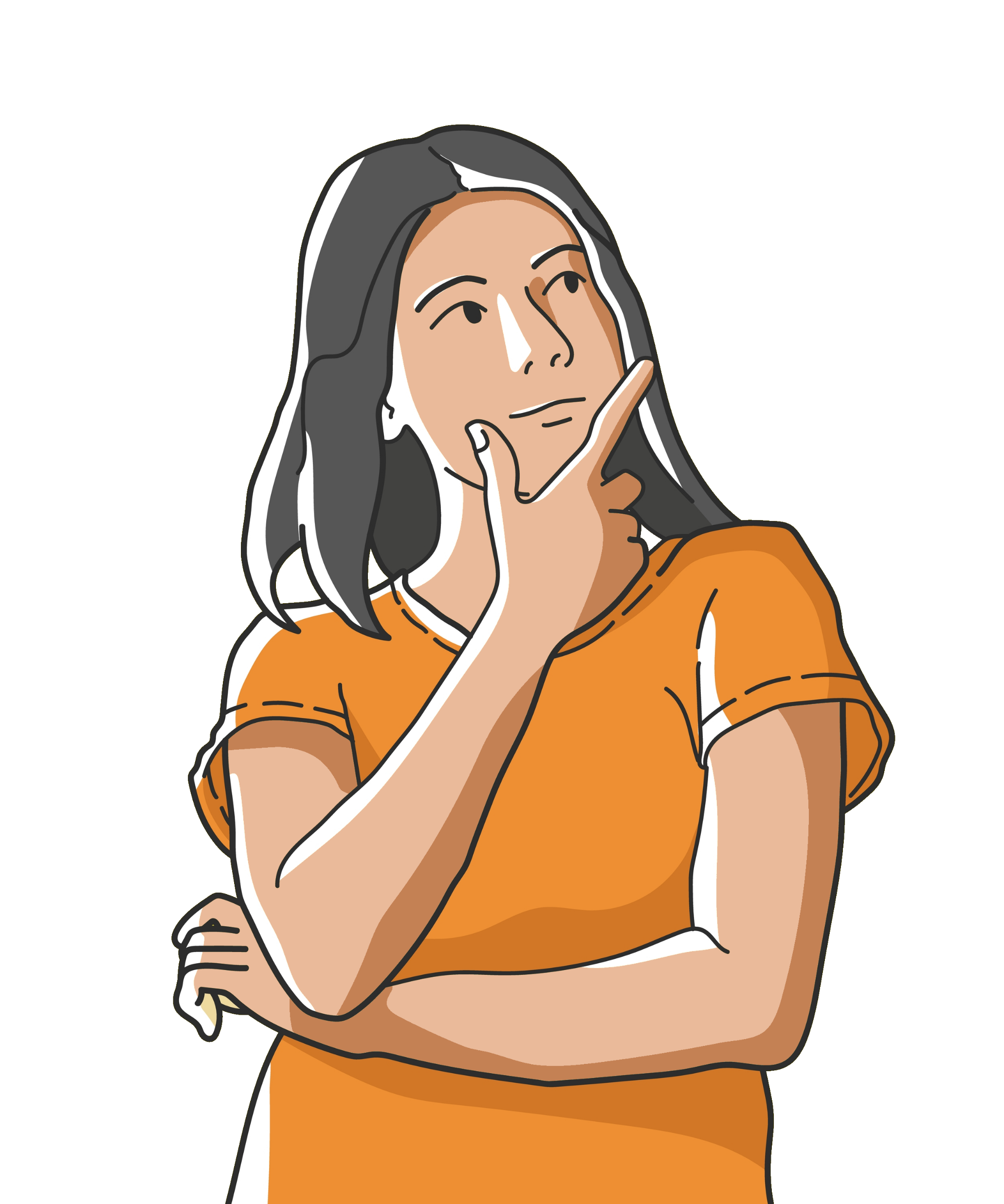 Inspraak
Wat vinden jullie hiervan?
Inspraak
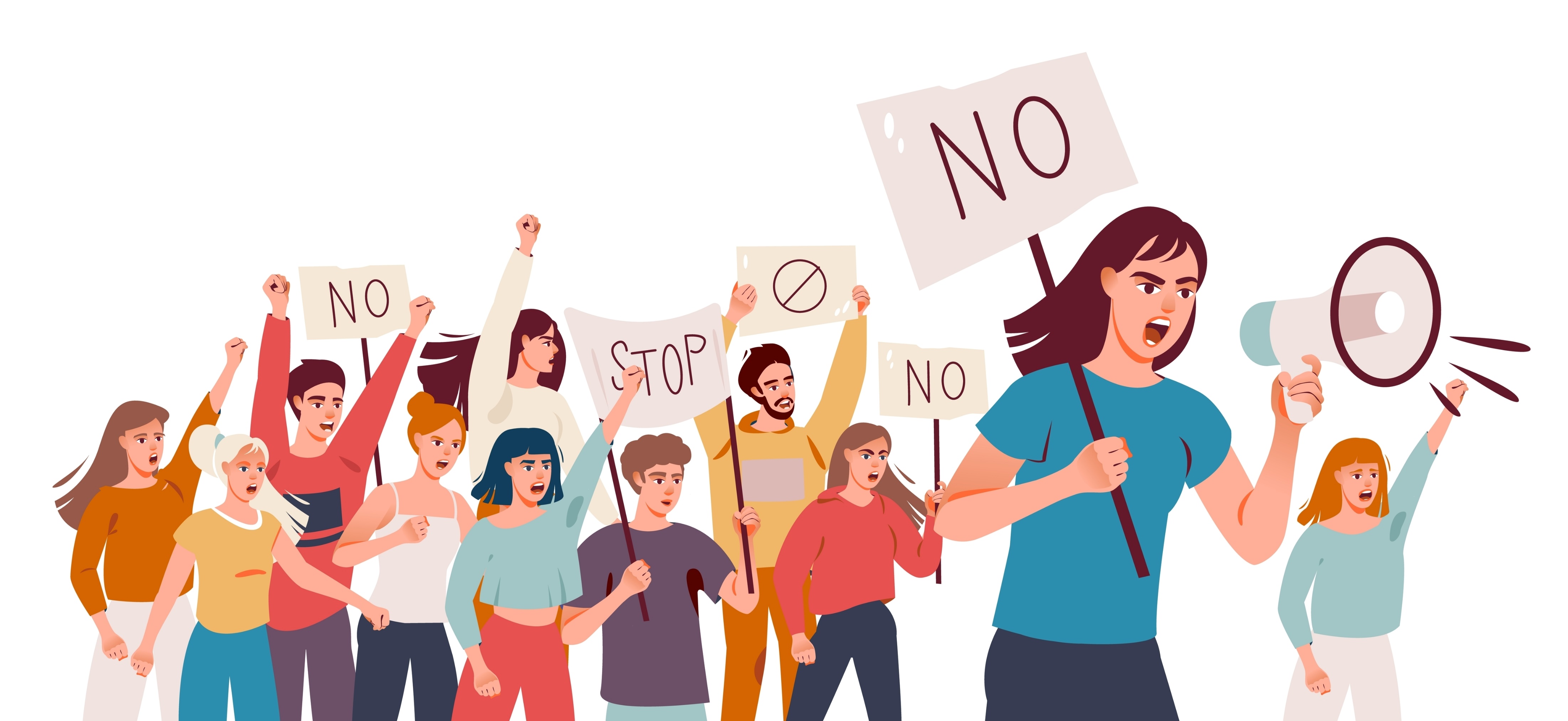 De school moet een leuke plek zijn
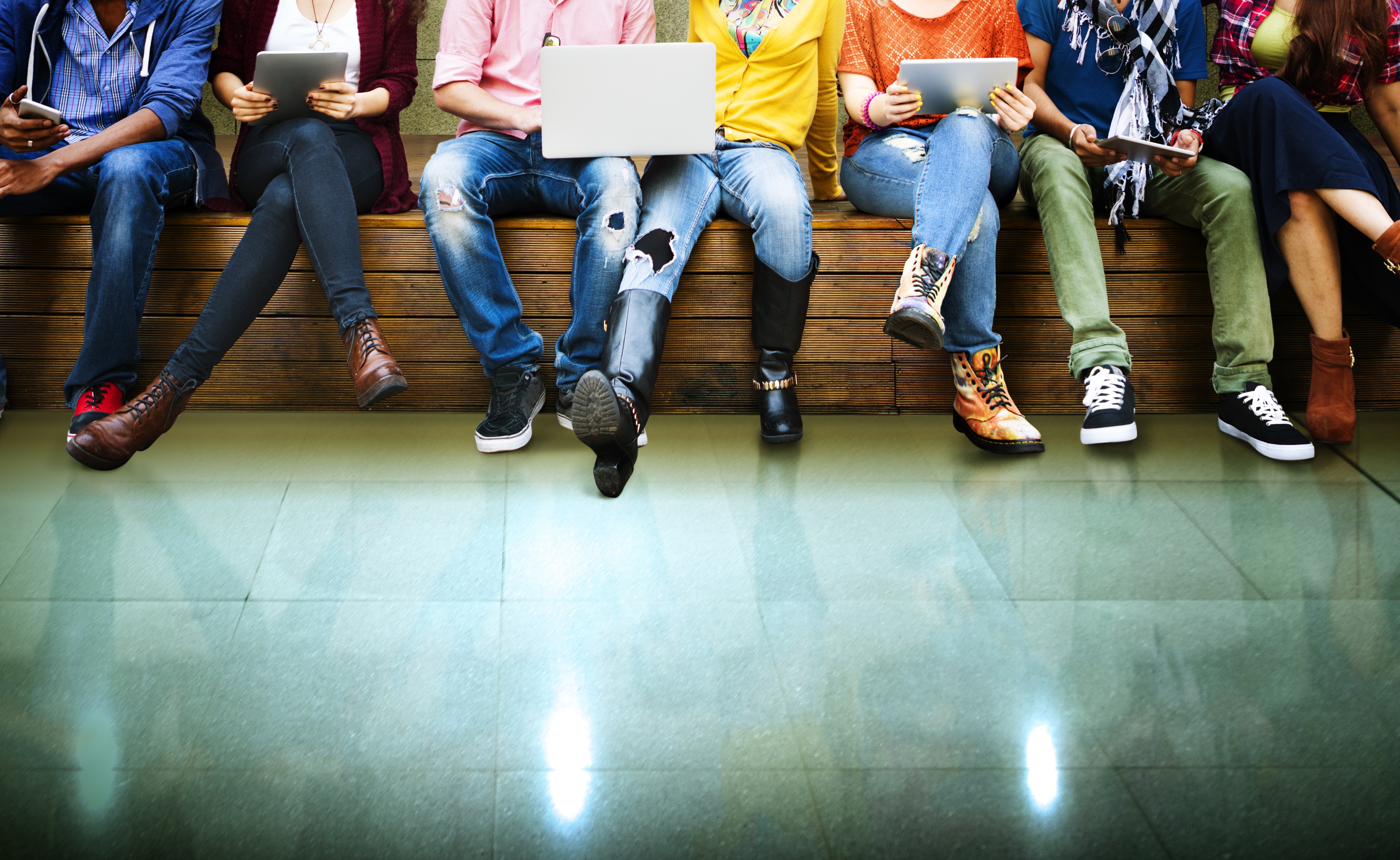 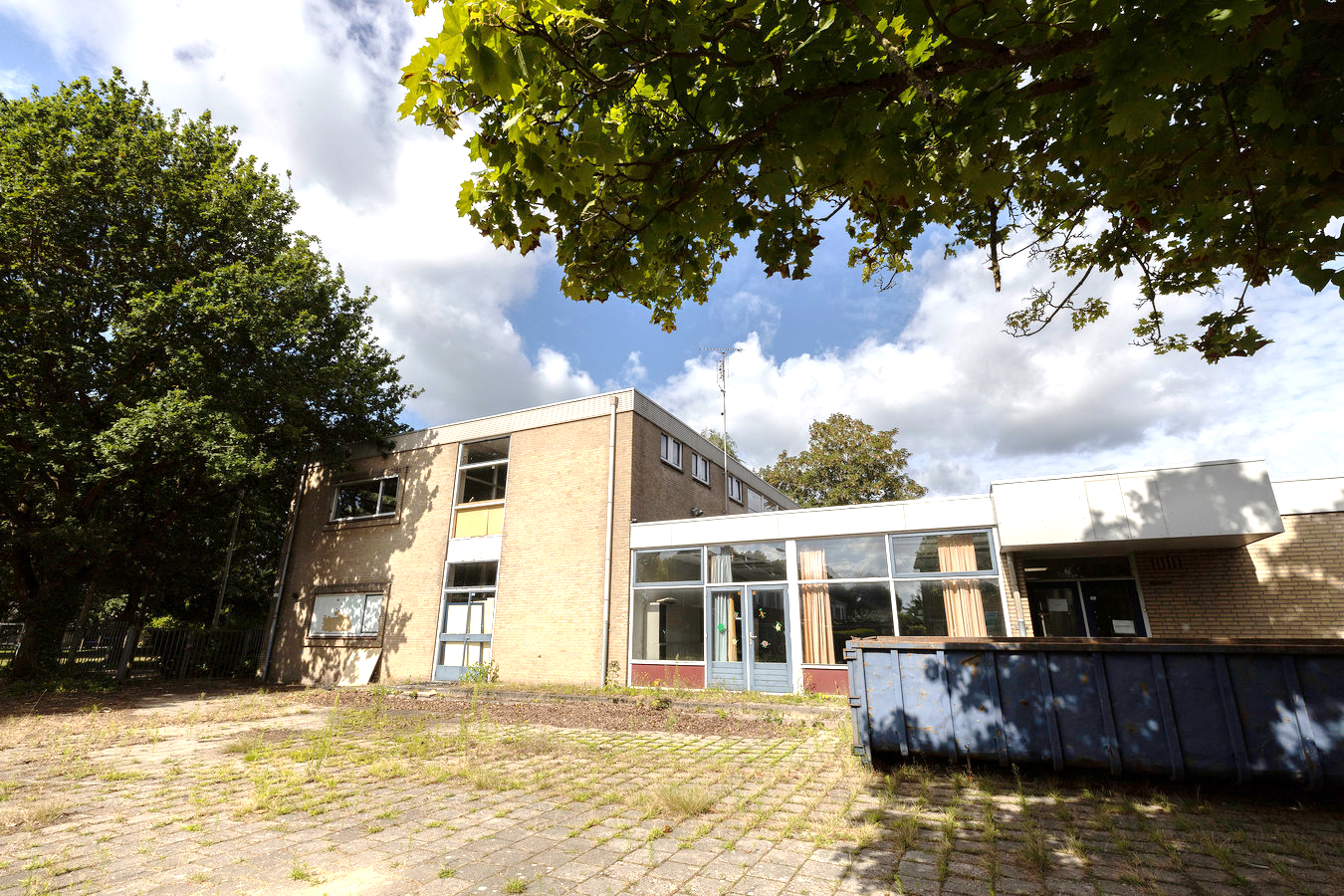 Draaiboek
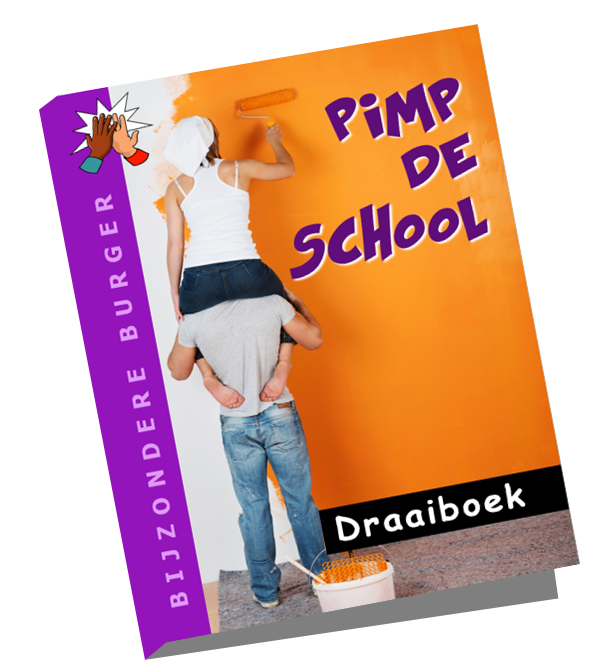 Onderzoek
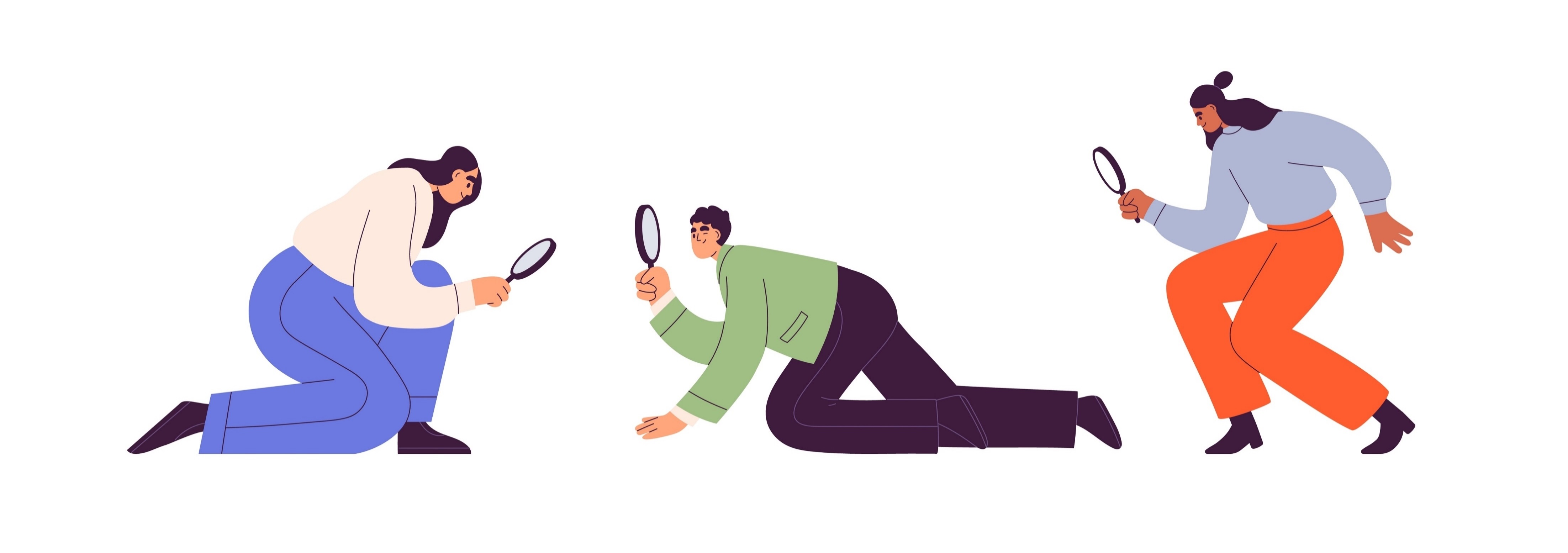 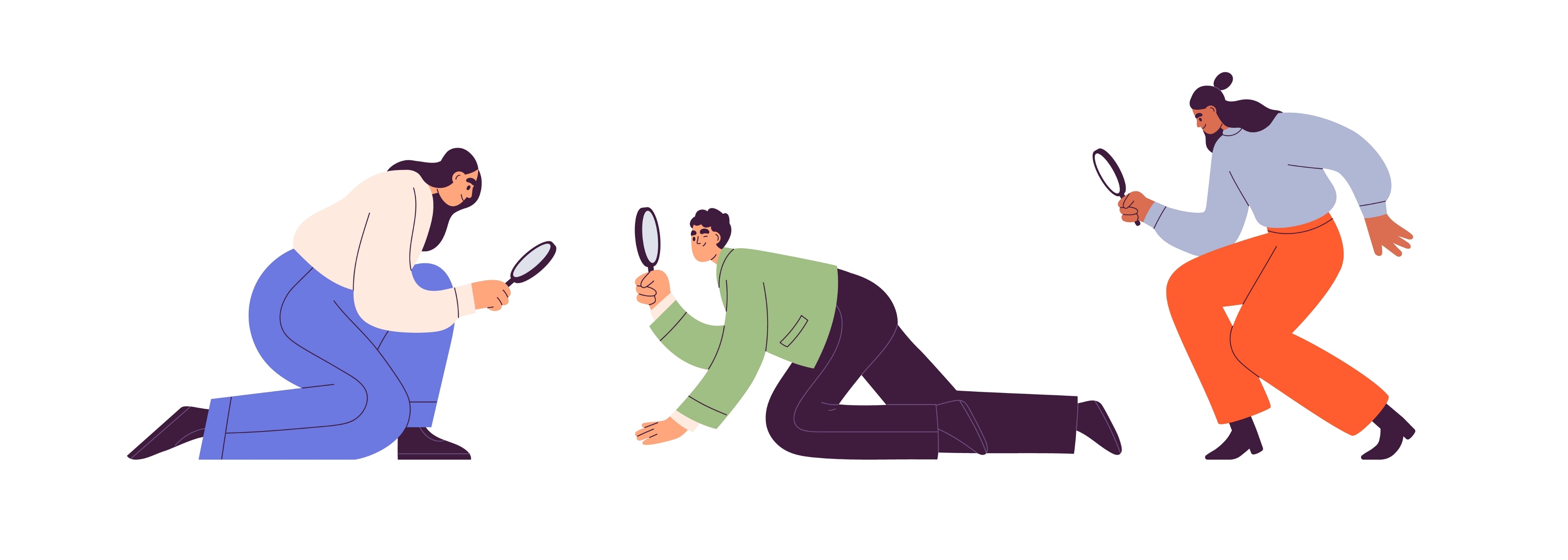 Top 3
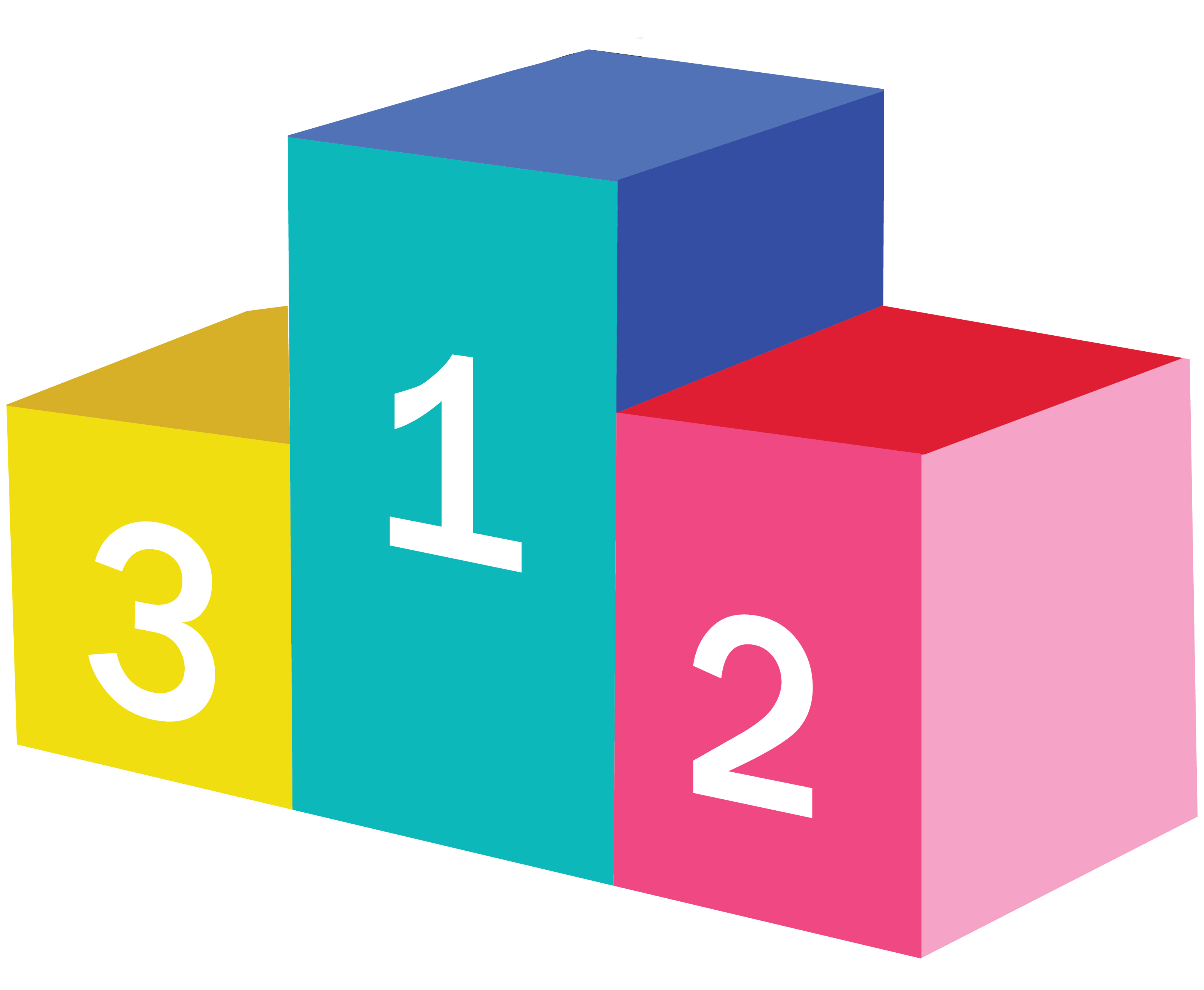 Van minpunt naar pluspunt
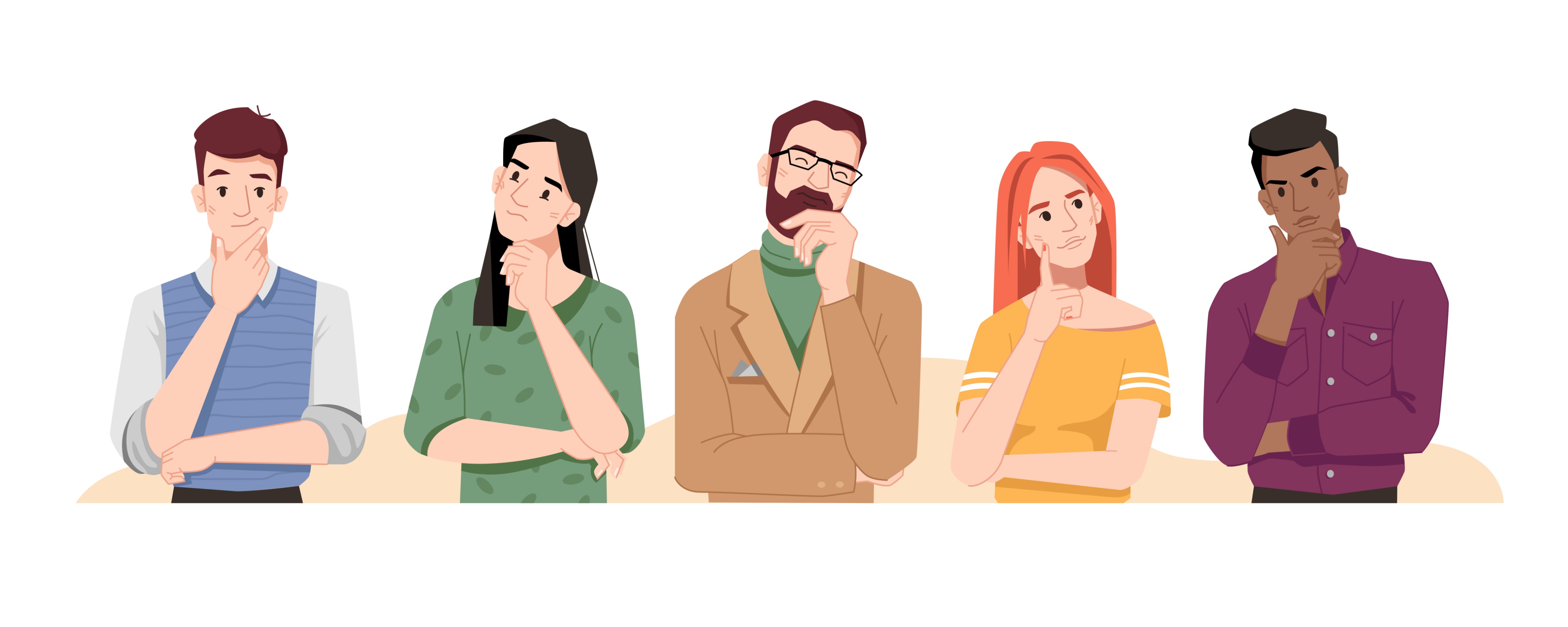 3.2 Aanpakken
Nederlanders…
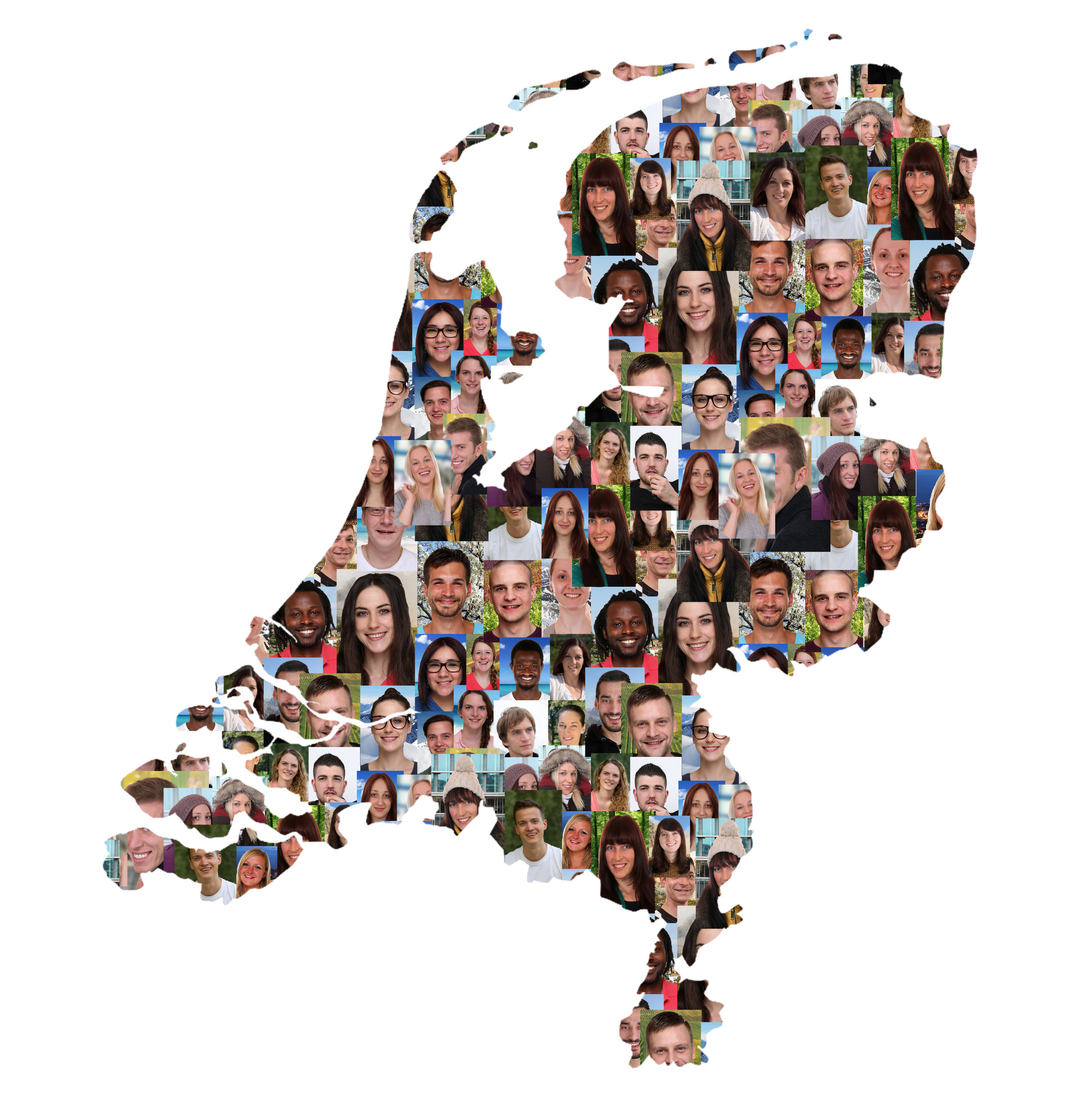 hekel aan regels
eigenwijs
recht voor
z’n raap
dol op boerenkool
ruimdenkend
gezellig
slim
zuinig
kaaseters
brutaal
Mopperen en klagen
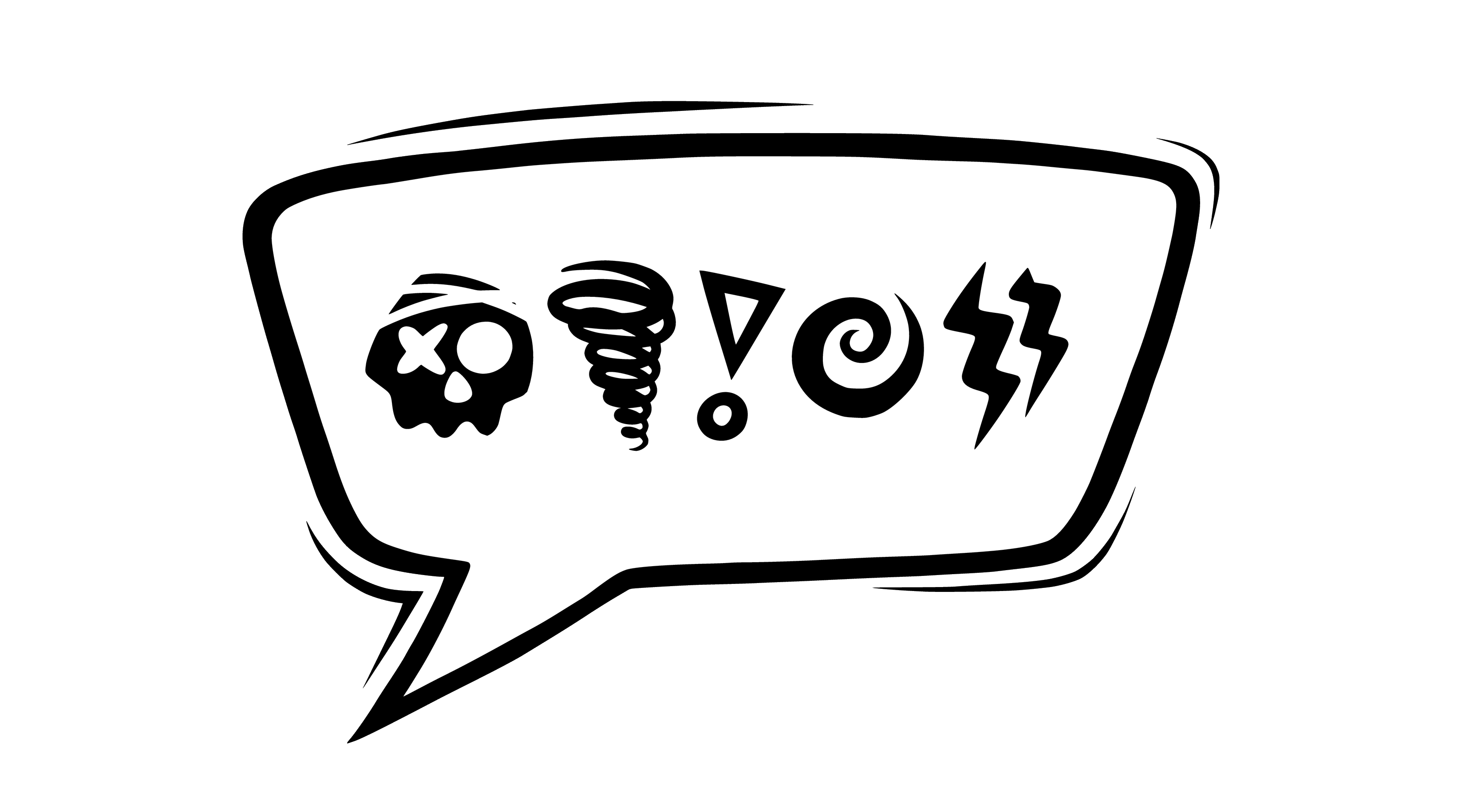 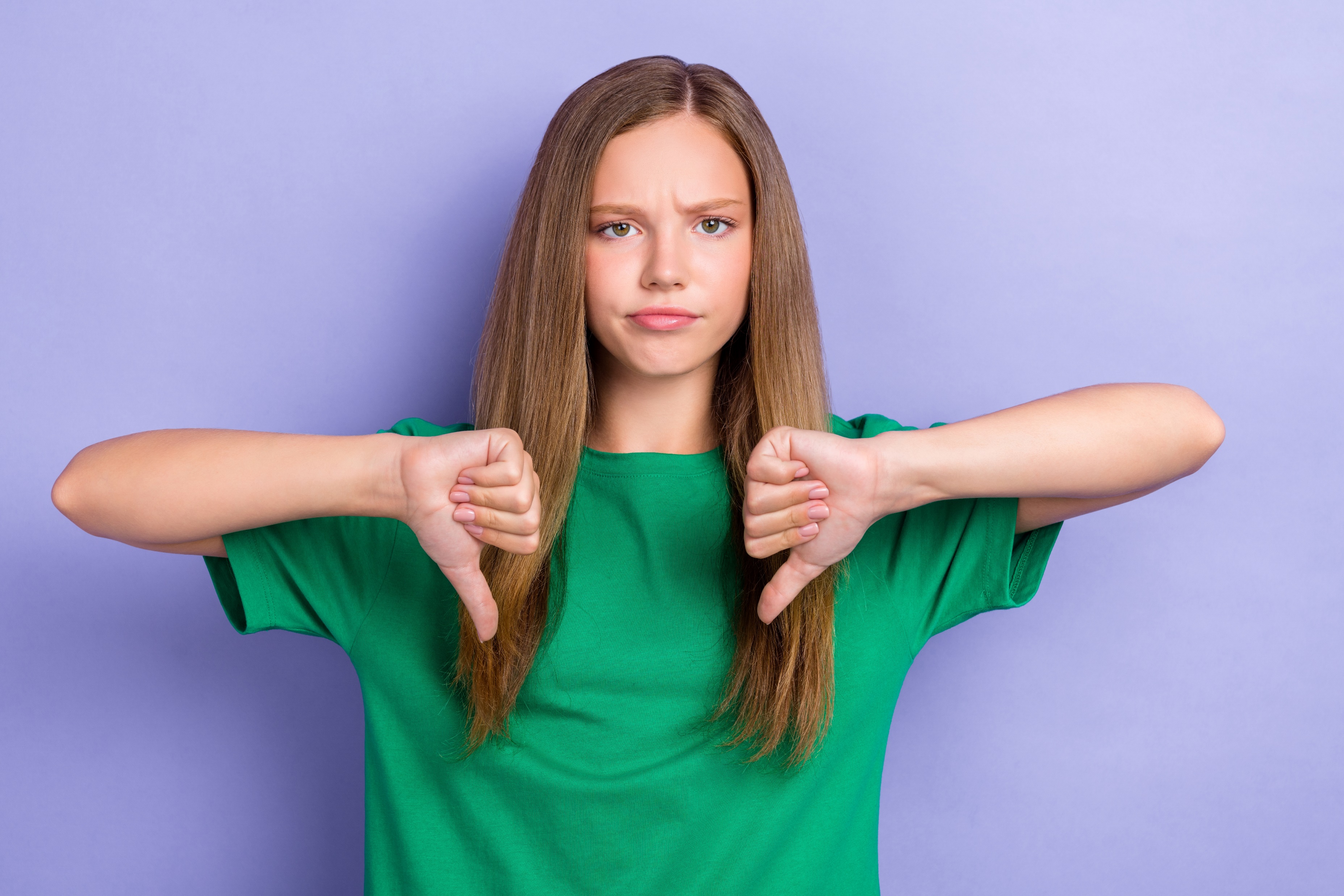 Einde